UNIT: SOCIOLOGY AND ANTHROPOLOGY
FACILITATOR: TARCISIO NJERU
1
SOCIOLOGY AND ANTHROPOLOGY
BROAD OBJECTIVES
By the end of the course, the students  will be able to apply the principles of medical sociology and anthropology in day to day delivery of health services to all clients from different works of life.
keitany- Sociology and Anthropology october  2017
2
SPECIFIC OBJECTIVES
Explain basic concepts in medical Sociology and anthropology
Discuss the socialization process and its relevance to health and illness
Describe Culture and its effect on health and Illness
Explain social change and its effects on health
Discuss Social stratification and mobility and its effects on health
Describe social institutions and their significance in Health care delivery
Describe social pathology
keitany- Sociology and Anthropology october  2017
3
Defn.
Sociology is a combination of two words. 
The 1st ( Latin)- socius- that  mean society, association, togetherness or companionship.
The 2nd  word, logos (Greek) literaly means to speak about or word but generally means study or science.
keitany- Sociology and Anthropology october  2017
4
A  formal definiton:
It is a social science which studies the processes and patterns of human individual and group interaction, the forms of organization of social groups, the relationship among them, and group influences on individual behavior, and vice versa, and the interaction between one social group and the other (Team of Experts, 2000).
keitany- Sociology and Anthropology october  2017
5
Medical sociology
This is the sociological analysis of medical organizations and institutions; the production of knowledge and selection of methods, the actions and interactions of healthcare professionals, and the social or cultural (rather than clinical or bodily) effects of medical practice.
keitany- Sociology and Anthropology october  2017
6
Medical Anthropology 
Is an interdisciplinary field which studies "human health and disease, health care systems, and bio-cultural adaptation”.
keitany- Sociology and Anthropology october  2017
7
Social morphology 
Social morphology entails geographical basis of the life, its relationship to types of social organization and the problems of populations.
Social physiology
Involves the functional aspect of  the society.
Has branches e.g. sociology of religion, sociology of laws, sociology of economic life and sociology of language.
keitany- Sociology and Anthropology october  2017
8
Society
"A society is an autonomous grouping of people who inhabit a common territory, have a common culture and are linked to one another through routinized social interactions and interdependent statuses and roles.“
keitany- Sociology and Anthropology october  2017
9
Medical Sociology is concerned with the following perspectives:
How disease in the population  are located among  social  groupings.
How people respond to disease with a view to  defining them in predictable way from the perspective of their culture and their social class within a particular culture.
How society prescribes means of treating diseases.
How social institutions give their support to the  medical organizations in their bid to treat the sick.
keitany- Sociology and Anthropology october  2017
10
IMPORTANCE OF MEDICAL SOCIOLOGY AND ANTHROPOLOGY FOR NURSES
keitany- Sociology and Anthropology october  2017
11
Help nurses in:-
Provision of total and comprehensive  patient care in any set-up.
Understanding individual, family and societal needs in a holistic manner. 
Meeting identified societal needs fully
Creation of good social interaction (nurse-client relationships)
keitany- Sociology and Anthropology october  2017
12
CONT’
Understanding  the cause and meaning of varying patient behaviors to make them comfortable and treat them all alike for improvement of client care.
Gaining  greater insight into the human problems as related to illness, sickness and disease
Provision  of right motivation, treatment and physical attitudes and responses of others.
Understanding  emotional reaction patterns among clients in relation to health and disease.
keitany- Sociology and Anthropology october  2017
13
SUMMARY
Sociology understand the society in a social context
keitany- Sociology and Anthropology october  2017
14
CONCEPTS IN SOCIOLOGY

		What is a concept?
keitany- Sociology and Anthropology october  2017
15
1. Status 
A status is simply a rank or position that one holds in a social system
Can also mean honour or prestige. 
Two basic types:
Ascribed Status 
Achieved Status
keitany- Sociology and Anthropology october  2017
16
2.  Roles
The behavior expected of an individual who occupies a given social position.
 It is a comprehensive pattern of behavior that is socially recognized, providing a means of identifying and placing an individual in a society
Role derivatives are:-Role confusion, conflict, strain, embracement and distance
keitany- Sociology and Anthropology october  2017
17
3. Power
Ability to influence the behavior of others with or without resistance.
keitany- Sociology and Anthropology october  2017
18
INDIVIDUAL ASSIGNMENT
Read and write notes on
Types of power
Ways in which power is held
keitany- Sociology and Anthropology october  2017
19
4.Values
Group conceptions of the relative desirability of things. Sometimes 'value' means 'price‘.

5. Norms
	Are the rules and regulations that groups live by or simply the standards of behavior of a group and passed from generation to generation.
keitany- Sociology and Anthropology october  2017
20
Types of norms
Four common types:
Folkwayss-standards of behavior that are socially approved but not morally significant.
Mores- are norms of morality(THE MUST).
Taboo – behaviors absolutely forbidden by a certain culture.(THE SHALL NOT) 
Laws are a formal body of rules enacted by the state and backed by the power of the state.
keitany- Sociology and Anthropology october  2017
21
6. Belief
Belief is the psychological state in which an individual holds a proposition or premise to be true. 
Core beliefs
Dispositional belief

EXAMPLES………………….
keitany- Sociology and Anthropology october  2017
22
7.  Conformity
The state of strictly following certain norms and values in a society. 
Helps to achieve order in the society.
Sometimes people are compelled to conform.

8. Deviance
Is any behavior that violates social norms, and is usually of sufficient severity to warrant disapproval from the majority of society.
keitany- Sociology and Anthropology october  2017
23
9. Social structure
Refer to patterned social arrangements in society that are both emergent from and determinant of the actions of the individuals.

10. Social systems
A social system basically consists of two or more individuals interacting directly or indirectly in a bounded situation.
keitany- Sociology and Anthropology october  2017
24
Assignment
Discuss the effects of each concept on health of people.
keitany- Sociology and Anthropology october  2017
25
SOCIETY AND COMMUNITY
keitany- Sociology and Anthropology october  2017
26
Society- a group of people related to each other through persistent relations. 



Community-a unit of r/ship within the society.
keitany- Sociology and Anthropology october  2017
27
X-ristics of a society
Composed of relatively large grouping of people.
Members share common and distinct culture.
Has a definite, limited space or territory.
Members have the feeling of identity and belongingness/oneness.
keitany- Sociology and Anthropology october  2017
28
X-rised cont’
Members of a society have a common origin and common historical experience.
Members may also speak a common mother tongue or a major language that may serve as a national heritage.
A society is autonomous and independent
keitany- Sociology and Anthropology october  2017
29
Characteristics of a community:
Intentional and covenanted
Commitment
Relocation and shared space
Shared resources
Meeting together and worshipping together 
A place of love, acceptance, challenge and forgiveness
keitany- Sociology and Anthropology october  2017
30
Cont’
A place of shared submission
A place of shared accountability, encouragement and celebration.
A place of shared vision
A place of shared mission
Has one or more roles that define its identity within society
keitany- Sociology and Anthropology october  2017
31
CONT’
Has a set of goals - provides a sense of direction.
Is organized within a set of formal/informal beliefs, values, expectations and behaviours that defines the boundary of the community.
The boundary may be explicit (physical) or implicit (defined by the shared characteristics of its members).
Has ownership of its members.
keitany- Sociology and Anthropology october  2017
32
More x-ristics of a community
There is some form of communication between members
Have skills and resources that are shared between the members
Balance the needs of the community with the needs of its members
Often has clubs, teams, groups etc. within the community.
keitany- Sociology and Anthropology october  2017
33
THE SOCIALIZATION PROCESS
keitany- Sociology and Anthropology october  2017
34
THE SOCIALIZATION PROCESS
Objectives
Define the term "socialization“
Explain the socialization process
Explain  the aims of socialization
Describe human biological bases of and capacity for socialization
Describe types of socialization
Discuss the components and agents of socialization
Understand the modes of social learning
Identify the patterns of socialization;
keitany- Sociology and Anthropology october  2017
35
Socialization
 A process of making somebody social and fully human. (Biologic to social)
The lifelong process of inheriting and disseminating norms, customs and ideologies, providing an individual with the skills and habits necessary for participating within his or her own society.
keitany- Sociology and Anthropology october  2017
36
SOCIALIZATION PROCESS
Def:
Process by which a child is introduced to be part of society into which one was born and learns its culture. (Akinsola;1983) 
Socialization as a process involves adjustment that starts from birth and continues to death (gradle to grave).
keitany- Sociology and Anthropology october  2017
37
INTRODUCTION
Human infants are born without any culture & they must be transformed by their parents, teachers, and others into cultural and socially adept animals.
Education is  paramount in the process of socialization.
Socialization is important in the process of personality formation.(thro’  modification, reduction and reinforcement of  learnt cultures and beliefs).
keitany- Sociology and Anthropology october  2017
38
Cont’
Successful socialization can result in uniformity within a society.
Abnormal socialization leads to failure of an individual to conform to the societal standards of normalcy .Such individuals are described as socially defiant or mentally ill.
keitany- Sociology and Anthropology october  2017
39
Aims /goals for socialization
To inculcate basic disciplines.
 To instill aspirations
 To teach social roles
 To teach skills
 To teach conformity to norms
 To create acceptable and constructive personal identities.
keitany- Sociology and Anthropology october  2017
40
Human biological bases for socialization (5)
Humans are the only animals capable socialization because they are endowed with the necessary biological bases that are lacking in other animals.
Absence of instincts
Social contact needs
Capacity to learn and teachability
Capacity for language
Longer period of childhood dependence
keitany- Sociology and Anthropology october  2017
41
TYPES OF SOCIALISATION
Other types
Deliberate
Natural
Planned
Unconscious
Gender
Group
Organizational
Cultural
Racial
Anticipatory
Reverse
Positive
Negative
Major types
Primary (childhood)
Secondary(adulthood)
Desocialization
Re-socialization
keitany- Sociology and Anthropology october  2017
42
Cont’
PRIMARY SOCIALIZATION.
Takes place within the home environment
Starts from infancy with parents and other family members who are in close contact with the young one.
 The mother plays an active role in bonding with her infant. 
Parents are expected to be good role models for their children to socialize well.
keitany- Sociology and Anthropology october  2017
43
SECONDARY SOCIALIZATION
This takes us outside the home. 
In the neighborhood-playmates
 At school-schoolmates and teachers
Other community agents e.g. religious forums-pastor etc.
NB:Verbal instruction and observation play key parts in secondary socialization.
keitany- Sociology and Anthropology october  2017
44
RE-SOCIALIZATION
Means the adoption by adults of radically different norms and lifeways that are more or less completely dissimilar to the previous norms and values.
 This process signifies the rapid and more basic changes in the adult life.
keitany- Sociology and Anthropology october  2017
45
DE-SOCIALIZATION
Refers to stripping individuals of their former life styles, beliefs, values and attitudes so that they may take up other partially or totally new life styles, attitudes and values. 
The individuals have to abandon their former values and take up new ones in order to become part of the new social group.
De-socialization typically precedes re-socialization.
keitany- Sociology and Anthropology october  2017
46
ANTICIPATORY
Individuals try to learn and internalize the roles, values, attitudes and skills of a social status or occupation for which they are likely recruits in the future.
May not be adequate when the nature and scope of life transition is complex.
keitany- Sociology and Anthropology october  2017
47
REVERSE
Refers to the process of socialization whereby the dominant socializing persons, such as parents, happen to be in need of being socialized themselves by those whom they socialize, such as children.
keitany- Sociology and Anthropology october  2017
48
NATURAL
Occurs when infants and youngsters explore, play and discover the social world around them.
Natural socialization is easily seen when looking at the young of almost any mammalian species (and some birds
keitany- Sociology and Anthropology october  2017
49
PLANNED
Occurs when other people take actions designed to teach or  train others – from infancy on.
Planned socialization is mostly a human phenomenon; and all through history, people have been making plans for teaching or training others.
keitany- Sociology and Anthropology october  2017
50
Cont’
POSITIVE-is the type of social learning that is based on pleasurable and exciting experiences.(source of love).
NEGATIVE-occurs when others use punishment, harsh criticisms or anger to try to 'teach us a lesson.(source of hatred)
MIXED +VE & -VE -carry both aspects.
keitany- Sociology and Anthropology october  2017
51
Cont’
DELIBERATE-Involves deliberate and purposeful intent to convey values, attitudes, knowledge, skill etc.
UNCONSCIOUS-Occurs as a result of spontaneous interaction, with no purposeful or deliberate attempt on the part of anyone involved.
keitany- Sociology and Anthropology october  2017
52
Components of socialization
Socializee
Socializer
Socialization setting
keitany- Sociology and Anthropology october  2017
53
AGENTS OF SOCIALISATION
Family
Social Institutions
Peers relationships
Neighbours(community)
Electronic and Printed Media
keitany- Sociology and Anthropology october  2017
54
Modes of social learning
Conditioning
Identity taking
 Modeling-after
 Problem solving
keitany- Sociology and Anthropology october  2017
55
PATTERNS OF SOCIALIZATION
REPRESSIVE
Punishing wrong behavior
Material rewards and punishment
Obedience of child
Obedience of child
Communication as command
Parent-centered socialization
Child's discernment of parents‘ Wishes
Family as significant other
PARTICIPATORY
Rewarding good behavior
Symbolic rewards and Punishment
Autonomy of child
Verbal communication
Communication as interaction
Child-centered socialization
Parents' discernment of child's needs
Family as generalized other
keitany- Sociology and Anthropology october  2017
56
MEASURING SOCIAL HEALTH
Focus on:-
Individduals
Society
keitany- Sociology and Anthropology october  2017
57
The social health of an individual is ;
“that dimension of an individual’s well-being that concerns how s/he gets along with other people, how other people react to him/her, and how s/he interacts with social institutions and societal mores” 


( from Int J Health Edu 1973;16:74-82)
keitany- Sociology and Anthropology october  2017
58
Social health of society

“A society is healthy when there is equal opportunity for all and access by all to the goods and services essential to full functioning as a citizen” 

(From Int J Health Edu 1973;16:74-82)
keitany- Sociology and Anthropology october  2017
59
summary
Socialization is a life long process.
Adult personality is partly defined by biologic factors and partly by socialization processes.
Socialization depends on individual abilities to adjust and cope.
A conducive environment is very essential for effective socialization.
The family structure plays a primary role in socialization.
keitany- Sociology and Anthropology october  2017
60
Summary cont’
The health of a society is measured using both societal and individual indicator
Health inequalities are health differences between individuals, population groups or groups occupying positions in society 
Sociology of health focuses on prevention of negative health consequences of the socialization process.
keitany- Sociology and Anthropology october  2017
61
SOCIAL STRATIFICATION
keitany- Sociology and Anthropology october  2017
62
Specific Objectives
By the end of the sessions the learner will be able to:
Define the term social stratification
Describe the theories of social stratification
Identify the forms of social stratification in the society.
Explain the health consequences of social stratification in the society
keitany- Sociology and Anthropology october  2017
63
Defn:
Social stratification is defined as a process ranking members of society according to Wealth, Power and Prestige.
In African society, societies are classified/ranked into patterns of superior and inferior ranks according to:
Sex 
Age
Ethnic origin
Occupation
Clans, castes, chiefdoms etc
keitany- Sociology and Anthropology october  2017
64
THEORIES OF STRATIFICATION
Two main theories:
The Functional Theory of Stratification
Members of a society are ranked based effective role allocation and performance.
The system attaches unequal rewards and privileges to the positions in society.
keitany- Sociology and Anthropology october  2017
65
2. THE CONFLICT THEORY OF STRATIFICATION
Based on Karl Marx and Max Weber’s ideas. Two major social groups in a society: 
A ruling class 
A subject class.
Marx assumed that those with a high economic position would also have power while clergymen and teachers usually have higher status than either wealth or power
keitany- Sociology and Anthropology october  2017
66
Forms of social stratification
Four forms –(NICE TO KNOW) 
Class 
Slavery
Estates
Caste
keitany- Sociology and Anthropology october  2017
67
Elements of social stratification
The rankings apply to social categories of people who share a common characteristic without necessarily interacting or identifying with each other. 
People's life experiences and opportunities depend on their social category. 
The ranks of different social categories change slowly over time.
keitany- Sociology and Anthropology october  2017
68
Social stratification and health
Presence of disease
Prevention of illness
Health maintenance
keitany- Sociology and Anthropology october  2017
69
Health problems associated with social stratification
Low standards of living
 Poor environmental sanitation
Poor housing
Bad habits like smoking and alcoholism
Sexual harassment
Unemployment
Over population
Job s train
Occupational maladjustment
Illiteracy
Discrimination
keitany- Sociology and Anthropology october  2017
70
Cont’
Misunderstandings
Stress 
Inadequate nutrition
Low economy
Poverty
Defective lifestyle
Air pollution 
Poor urban planning
Deprived family relationships
Inadequate physical activities,
keitany- Sociology and Anthropology october  2017
71
SOCIAL MOBILITY
keitany- Sociology and Anthropology october  2017
72
SOCIAL CHANGE
keitany- Sociology and Anthropology october  2017
73
ENABLING OBJECTIVES
At the end of this section you will be able to:-
Define social change and other related terms
Describe models of social change
Explain various types of social change
Describe ways in which social change takes place
Describe technology and social change
keitany- Sociology and Anthropology october  2017
74
Cont’
Def:
The alteration, rearrangement or total replacement of phenomena, activities, values or processes through time in a society in a succession of events.
The structural transformation of political, social and  economic systems and institution to create a more equitable and just society.
keitany- Sociology and Anthropology october  2017
75
CONT’
Social change takes place on modification of the present cultural patterns or introduction of new ideas.
keitany- Sociology and Anthropology october  2017
76
Basic characteristics of social change
Social change occurs all the time.
Social change is a universal (it is every where and anywhere).
Change occurs both at micro-level and macro-level.
Social change is contagious.
Social change has a rate; it can be rapid or slow.
keitany- Sociology and Anthropology october  2017
77
THEORIES/MODELS OF SOCIAL CHANGE
Evolution vs Differentiation theory
Evolution theories focus on the origin of societies and their gradual transformations over time.
Theories of structural differentiation  hold the basic idea is that as societies develop, they become characterized by increased separation and specialization.
keitany- Sociology and Anthropology october  2017
78
Cont’
Equilibrium vs Conflict theory
Maintains that the basic function of any society is to maintain equilibrium (stability, order) and eliminate conflicts that may arise in the process of change.
 Conflict may arise mainly
 During the process of adjustment to forced change.
 When consensus is imperfect.
keitany- Sociology and Anthropology october  2017
79
Cyclic Vs linear theory
Cyclic Theory-states that society undergoes change in circular manner i.e. from worse to better &  back again from better to worse. 
Linear theory-states that change takes place in a linear manner(from worse to better, simple to complex and backward to modern). it is always towards the better way until perfection is achieved.
keitany- Sociology and Anthropology october  2017
80
Modernization theory
This assumes that change is synonymous with improvement of social conditions, for the benefit of societies.
keitany- Sociology and Anthropology october  2017
81
Types of Social Change. (3 types)
Evolution –
Refers to slow or gradual change.
Almost unnoticeable changes in social structure.
Occurs with very low human effort.

Revolution-
Refers to a rapid and deliberate change.
Can radically change a society's way of doing things. 
Is planned for a specific purpose.
Is initiated by direct human action.
keitany- Sociology and Anthropology october  2017
82
Types cont’
Reform
Refers to a deliberate effort by humans to alter the society's way of doing things.
Reforms apply lesser force than revolution.
Their effects are much more extensive than revolution.
keitany- Sociology and Anthropology october  2017
83
Factors that promote or hinder positive change
Socio-cultural
Psychosocial
Economic
Natural
Demographic
Political
keitany- Sociology and Anthropology october  2017
84
2 Processes by which social change occur
i) Diffusion
Refers to the selection and adoption of cultural items from another society. 
The diffusion of culture can be a one-way or a two-way process.
Examples:-western world mode of dressing in Africa.
keitany- Sociology and Anthropology october  2017
85
CONT’
ii) Innovation
The process of introducing new items to the society.
Can be in the form of:
Inventions-Refer to existing culture items, which are recombined to form a new item that did not exist before.
Discovery-Finding things that already exist.
keitany- Sociology and Anthropology october  2017
86
7 Steps of Implementing Change
keitany- Sociology and Anthropology october  2017
87
1. Knowledge/Awareness
· Know there is a problem.
· Know there is a practical, viable solution or alternative. 
· Identify the personal costs of inaction and the benefits of action. 

2. Desire
Change involves imagination.
 People need to be able to visualise a different, desirable future for themselves.
keitany- Sociology and Anthropology october  2017
88
3. Skills
Skills allow people to easily visualise the steps required to reach the goal. 
People often learn skills best by seeing someone else perform them.

4. Optimism (or Confidence)
This is the belief that success is probable or inevitable. 
Strong political or community leadership is an important ingredient.
keitany- Sociology and Anthropology october  2017
89
5. Facilitation
People are busy with limited resources and few choices. 
They may need outside support in the form of accessible services, infrastructure and support networks that overcome practical obstacles to carrying out the action.
6. Stimulation
Could be an imminent threat, a special offer, competition or communally shared event.
keitany- Sociology and Anthropology october  2017
90
7. Feedback and Reinforcement
It is always important to get feedback and know whether the change was successful or not.
keitany- Sociology and Anthropology october  2017
91
Social Changes Affecting Health
Industrialisation
Population 
Education 
Explain how each of these changes affect health.
keitany- Sociology and Anthropology october  2017
92
TECHNOLOGY AND SOCIAL CHANGE
Technological advances e.g. automobiles, airplanes, radio, television, cellular phones, computers, modems, and fax machines have brought major advances and changes to the world.
 Currently, technology has completely—and irreversibly—changed the way people meet, interact, learn, work, play, travel, worship, and do business.
keitany- Sociology and Anthropology october  2017
93
Examples in healthcare
Use of biotechnology i.e:-
Fertility drugs
Artificial insemination
In vitro fertilization
Gamete intrafallopian transfer (“GIFT”)
 Sex preselecting
Genetic engineering 

What are the effects of these technological advancements?
keitany- Sociology and Anthropology october  2017
94
QUESTIONS?
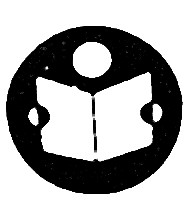 keitany- Sociology and Anthropology october  2017
95
SOCIAL INSTITUTIONS
Institutions are organisations, or mechanisms of social structure, governing the behaviour of two or more individuals. 
Family institution
Educational institution
Religious institution
Political institution
Health care institution
keitany- Sociology and Anthropology october  2017
96
Characteristics of social institutions
Institutions have some definite objectives.
There is a symbols which can be either material or non-material, e.g.: National anthem.
Institutions have some rules, which are compulsory to the individuals.
Institutions have definite procedures based on dogmas, principles and norms.
keitany- Sociology and Anthropology october  2017
97
CONT’
Depends upon the collective/group activities of man, but not individual, thus it is social in nature.
Have regular and repetitive forms of social relationships which are essentially interlinked.
Institutions exist at all stages of social development thus universality is observed.
They are means of controlling the individuals behavior.
keitany- Sociology and Anthropology october  2017
98
X-ristic cont’
They are most stable than any other means of social control. 
They are the means of fulfillment of primary needs/basic needs, e.g.: self expectations, self preservation, and self expression.
keitany- Sociology and Anthropology october  2017
99
TYPES OF S/I
Primary institutions: The most basic institutions formed even in primitive societies, e.g.: Family, religion, marriage………

Secondary institutions: To meet the secondary needs of people, e.g.: Educational institution, banks, legislation, constitution, business……
keitany- Sociology and Anthropology october  2017
100
THE FAMILY
Introduction 
 A group of people organized on the basis of natural love and affection.
 It is the fundamental social unit formed in the society.
 It is a primary group in the society to fulfill the function of procreation, nurturing, socializing & transmitting culture. 
Family is a sacred institution deriving sanction from religion and social traditions with myths and legends.
keitany- Sociology and Anthropology october  2017
101
General Characteristics of a family
Living together of males with females and their offsprings through permanent sexual relationship.
Maintains a form of marriage or other institutional arrangement in accordance with the mating relationship. 
Attachment of blood relationship among the family members.
It may be real or imaginary.
keitany- Sociology and Anthropology october  2017
102
X-RISTICS CONT’
A system of nomenclature involving a mode of recognizing descent.
Exhibit Common habitation.
There is a cultural variability in the family forms, e.g. different forms of mating relationship, selection of mates.
Fulfills emotional needs of the individuals.
It is a formative agency of socialization.
keitany- Sociology and Anthropology october  2017
103
X-RISTICS CONT’
It controls the activities of the members within the society
It may be permanent or temporary in nature.
The family members  have certain responsibilities, duties and obligations.
The family is peculiarly guarded both by social taboos and by legal regulations.
keitany- Sociology and Anthropology october  2017
104
TYPES OF FAMILY
On the basis of authority
Patriarchal family: The father is the most powerful and unquestionable authority (supreme authoritarian).
Matriarchal family: Mother plays dominant role in the family.
keitany- Sociology and Anthropology october  2017
105
On the basis of residence
Matrilocal family: The husband lives in the wife’s home.
Patrilocal family: The wife lives in the husband’s home.
Changing residence: Husband and wife alternate continuously changing between each other’s residence.
keitany- Sociology and Anthropology october  2017
106
On the basis of ancestry
Matrilineal family: Mother is the basis of ancestry(origin).
Patrilineal family: Father is the basis of ancestry(origin).
keitany- Sociology and Anthropology october  2017
107
On the basis of marriage
Polygamy family: One man marries many women and lives in a family with his wives and children.
Polyandrous family: One woman marries many men and lives in a family with all of them or with each of them alternatively.
Monogamous family: One man marries only one woman and establishes a family.
keitany- Sociology and Anthropology october  2017
108
Based on dominance 
Matronymic: Family/ancestry is the name of the mother.
Patronymic: Family is named after the father.
Immediate: Mother, father and their children.
Conjugal family: Husband and wife lives together.
Consanguine family: Blood related lives together.
Nuclear family: Husband and wife with their offsprings live together.
Joint family: Couple with their children’s family lives together.
Extended family: Husband, wife, children and other dependents like brothers, sisters’ stay together.
keitany- Sociology and Anthropology october  2017
109
Functions
Care
Protection
Education
Socialization
Control
etc
keitany- Sociology and Anthropology october  2017
110
Question
Is the modern family similar to the old family?   YES/NO
If your answer is NO, give reasons.
keitany- Sociology and Anthropology october  2017
111
Religious institutions (Functions)
Provides opportunity for the individual for attaining religious experience, e.g.: prayer, worship etc
It provides peace of mind, emotional support and maturity
Promotes goodness and develops good character
Acts as the healer of life; reduce the grievances in life
Reinforces the morale, supports established values and goals in life.
Offers inspiration, hope, faith, optimism and courage
keitany- Sociology and Anthropology october  2017
112
Functions cont’
Explains individual suffering and helps to integrate the personality
Enhances self importance, promotes social solidarity
Conserves value of life; Moral, spiritual and social values are supported by religion
Promotes welfare: people who have religious background will have spirit of mutual help, cooperation, sympathetic merciful and cooperative
Provides recreation.
keitany- Sociology and Anthropology october  2017
113
Educational institutions(Functions)
Providing training for the members of society. 
They serves as center of knowledge production, exchange, and distribution.
Preparing members of society for the statuses and roles that re associate with being good citizens and workers, holding various occupations.
ETC
keitany- Sociology and Anthropology october  2017
114
POLITICAL INSTITUTIONS(Functions)
Protect the society from internal disorder, crime and chaos; as well as from external threats and invasion. 
They maintain peace and order, enforce social control
Maintain the welfare and well-being of society.
ETC
keitany- Sociology and Anthropology october  2017
115
ASSIGNMENT
READ AND WRITE NOTES ON HEALTH CARE INSTITUTIONS
keitany- Sociology and Anthropology october  2017
116
CULTURE
By the end of lessons, the learner will be able to:
Define culture
Describe the different forms of culture
Identify the components of culture
Describe the elements of culture
List the characteristics of a culture
Explain selected cultural beliefs and practices that affect human health.
State cultural diversity
keitany- Sociology and Anthropology october  2017
117
Def:
‘The sum total of socially transmitted behavioral patterns, arts, institutions, values and beliefs that a person copies from other persons with whom they interact’.
 ‘Culture is a complex whole, which includes knowledge, belief, art, morals, customs and any other capabilities and habits acquired by the man as a member of society’ – EB Taylor.
keitany- Sociology and Anthropology october  2017
118
Components of culture
Cultures vary from one another and it shares four major components, namely;
Communication aspects
Cognitive aspects
Material aspects
Behavioral aspects
keitany- Sociology and Anthropology october  2017
119
Forms of of culture
The two forms are:
Non-material culture - These are the nonphysical ideas that people have about their culture, including beliefs, values, rules, norms, morals, language, organizations, and institutions. 
Material culture –these are the physical objects, resources, and spaces that people use to define their culture.
keitany- Sociology and Anthropology october  2017
120
Elements of culture
Major ones
Language
Symbols
Values
Norms
Others 
Material life
Religion
Education
keitany- Sociology and Anthropology october  2017
121
Functions of culture
Culture makes man as a social being
Regulate the conduct and prepares the human being for group life through the process of socialization
It defines the meaning of situation
Provides solutions to complicated situations as it provides traditional interpretation to certain situations
Defines values, attitudes and goals
keitany- Sociology and Anthropology october  2017
122
Broaden the vision of individuals
Provides behavior pattern and relationship with others.
Keeps the individual behavior intact
Creates new needs and interests 
Moulds national character
Defines myths, legends, supernatural believes
keitany- Sociology and Anthropology october  2017
123
Characteristics of culture
It is shared and learned
It is a group product(social not individual)
It is symbolic
It is organic and supra-organic
It is overt and covert
It is implicit and explicit
It is ideal and manifest(actual)
keitany- Sociology and Anthropology october  2017
124
Cont’
It is stable but can change
It is compulsory
It is diverse
It is cumulative 
It is adaptive 
It is patterned and integrated
Culture is gratifying:
keitany- Sociology and Anthropology october  2017
125
EFFEC T OF CULTURE ON HEALTH
Causes of ill-health
Treatment of diseases
Health seeking behaviour
Food/nutrition
Health perception
keitany- Sociology and Anthropology october  2017
126
Cultural diversity!!!
keitany- Sociology and Anthropology october  2017
127
Sub-cultures:Smaller cultural groups that exist within but differ in some way from the prevailing culture.
Counterculture:comes about in opposition to the norms and values of the dominant culture.
Assimilation: When the mainstream absorbs small groups.
keitany- Sociology and Anthropology october  2017
128
Ethnocentrism: Involves judging other cultures against the standards of one's own culture. 
Acculturization: Cultural growth  occuring between  two cultures  in conjunction.
Assimilation:When one culture becomes so intimate with other culture as it loses is individuality.
keitany- Sociology and Anthropology october  2017
129
Accumulation: The experience gained is accumulated and passed on one generation to its successive generation through social heritage.
Enculturisation: ‘When a growing child learns to conform to his own cultural traditions. 
Multiculturalism:Respect for cultural variations rather than requiring that the dominant culture assimilate the various cultures.
keitany- Sociology and Anthropology october  2017
130
Ethnocentrism: It is the belief that one’s own culture is superior to all others and using it as preference to one’s own self or group or relatives. 
Cultural lag: Means ‘the faltering of one aspect of culture behind another’. The material culture progresses far better comparison with on-material culture.
keitany- Sociology and Anthropology october  2017
131
Respect for cultural differences involves:
Appreciating cultural diversity.
Accepting and respecting other cultures.
Trying to understand every culture and its elements in terms of its own context and logic.
Accepting that each body of custom has inherent dignity and meaning as the way of life of one group which has worked out to its environment, to the biological needs of its members, and to the group relationships.
Knowing that a person's own culture is only one among many.
Recognizing that what is immoral, ethical or acceptable in one culture may not be so in another culture.
keitany- Sociology and Anthropology october  2017
132
SOCIAL PATHOLOGIES 
AND CONTROL
keitany- Sociology and Anthropology october  2017
133
Def:
Are those diseased conditions of society that affect its normal functioning.

A social pathology affects society, or its institutions and organizations at large.
keitany- Sociology and Anthropology october  2017
134
Causes
Psychological factors
Cultural lag
Physical/geographic factors
Biological factors
Degeneration of values
Disintegration and confusion of roles
Political subservience
Conflict of goals and means
Decline of social control
Extreme divisions of labor
Disruptive social change
etc
keitany- Sociology and Anthropology october  2017
135
SOCIAL PATHOLOGIES
Juvenile delinquencies
Marriage breakdown and divorce
 Parent-children conflicts 
Tensions over limited resources between groups
 Wars and inter-group skirmishes 
Alcoholism
Environmental pollution
 Prostitution
keitany- Sociology and Anthropology october  2017
136
SOCIAL PATH CONT’
Urban slums
 Housing shortage
 Urban and rural poverty 
Sanitation problems
Famine
 Ethnic conflicts
 Lack of good governance 
Corruption
 Streetism 
 Homelessness
Begging
keitany- Sociology and Anthropology october  2017
137
SOCIAL CONTROL
keitany- Sociology and Anthropology october  2017
138
TYPES OF PEOPLE
Conformists
Non-conformists
Social deviance
keitany- Sociology and Anthropology october  2017
139
DEF:
Social control refers to all the mechanisms and processes employed by a society to ensure conformity.
Any cultural or social means by which restraints are imposed upon individual behavior and by which people are initiated to follow the traditions and patterns of behavior accepted by society.
keitany- Sociology and Anthropology october  2017
140
TYPES OF SOCIAL CONTROL
Two major types:-
Positive
Negative
keitany- Sociology and Anthropology october  2017
141
POSITIVE CONTROL
Involves rewarding and encouraging those who abide by the norms. 
Can be formal or informal 
Formal positive mechanisms:-
Giving awards
Promotions
keitany- Sociology and Anthropology october  2017
142
Informal psychosocial reward mechanisms include:- 
Simple smiles
 Saying encouraging words 
Shaking hands
Thanking
 Showing appreciation etc.
keitany- Sociology and Anthropology october  2017
143
NEGATIVE CONTROLThis involves punishment or regulating behavior of deviants.
Examples:
Simple gossip/backbiting.
Reprimanding.
Demotion.
Imprisonment.
Banishment/excommunication
Pinching.
Beating.
 Ridiculing.
 Scolding.
Fining.
Firing.
keitany- Sociology and Anthropology october  2017
144
SUMMARY
S&A helps a nurse to:
Appreciate how different people behave/react
Apply nursing skills to gather relevant information
Recognize the role of social institutions on health
Attain professional socialization and adaptation
keitany- Sociology and Anthropology october  2017
145
THANK YOU
DIFFERENCE
MAKE A
keitany- Sociology and Anthropology october  2017
146
Thank you!!!
keitany- Sociology and Anthropology october  2017
147